Credit Jeopardy
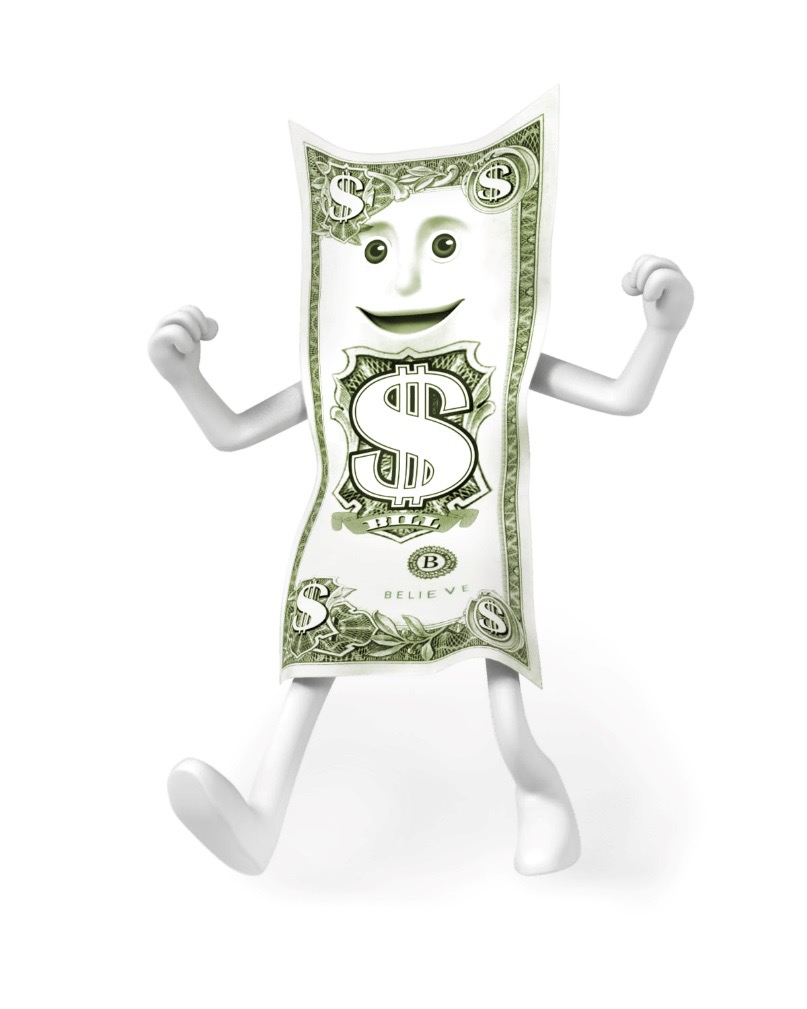 Finance In the Classroom
Note to Teachers
All answers are in the NOTES area below.  To see the answers, be sure you are in the edit view of the PPT, not playing the PPT.
Feel free to make up your own questions.
Finance In the Classroom
Credit Jeopardy
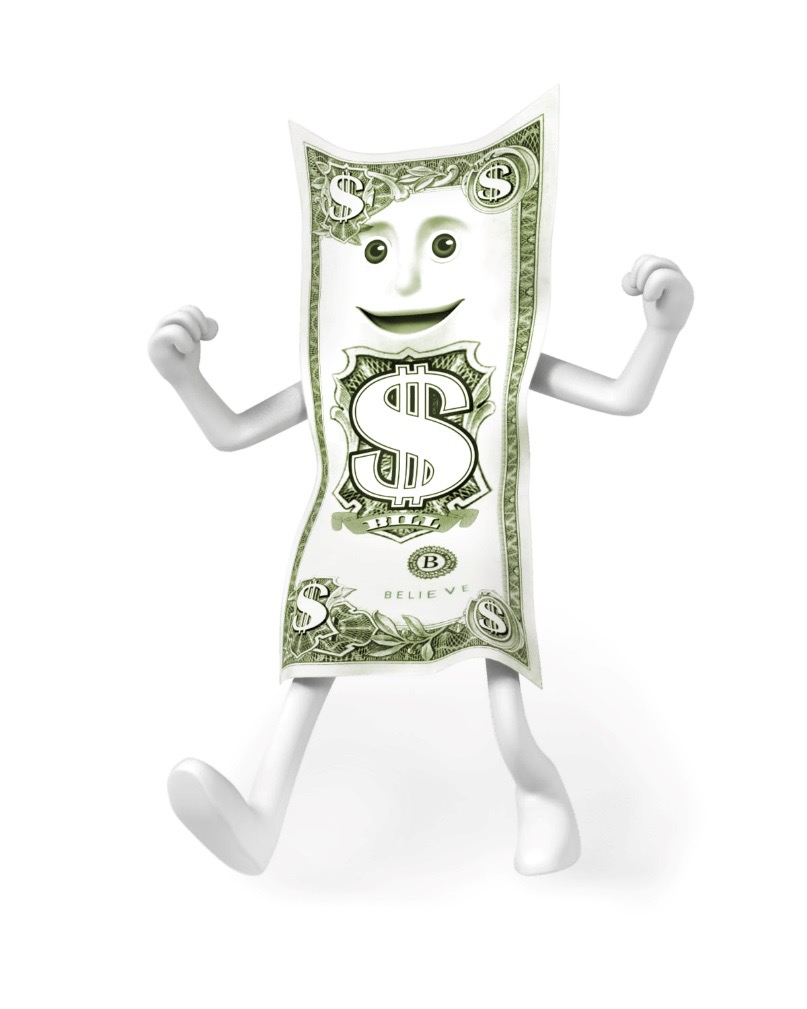 Finance In the Classroom
Credit Jeopardy
Finance In the Classroom
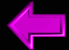 The law that requires all banks to calculate credit costs the same way.
Finance In the Classroom
[Speaker Notes: What is the Truth-in Lending Act?]
Credit bureaus must investigate disputed items within this number of days.
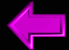 Finance In the Classroom
[Speaker Notes: What is 30?]
The legal process in which people who cannot pay their debt must surrender most of their property.
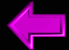 Finance In the Classroom
[Speaker Notes: What is bankruptcy?]
Using someone else’s name to get cash or purchase goods.
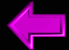 Finance In the Classroom
[Speaker Notes: What is identity theft or true-name fraud?]
The purpose of the
Equal Opportunity Act.
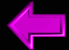 Finance In the Classroom
[Speaker Notes: A federal law that prevents lenders from denying credit on the basis of an applicant's sex, marital status, race, national origin, religion, or age, or because an applicant receives public assistance.]
A credit bureau
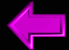 Finance In the Classroom
[Speaker Notes: Company that collects information about your credit history and sells it to lenders.]
The three largest credit bureau companies.
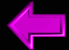 Finance In the Classroom
[Speaker Notes: What are Equifax, Experian, and TransUnion?]
The name of the numerical credit rating that lenders use.
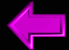 Finance In the Classroom
[Speaker Notes: What is FICO?]
The website that enables a consumer to obtain a free credit report annually.
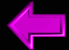 Finance In the Classroom
[Speaker Notes: What is annualcreditreport.com?]
Factors that determine a good credit score.
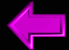 Finance In the Classroom
[Speaker Notes: What are good banking techniques, paying bills on time, no bankruptcy, no criminal record, etc?]
The total annual percentage amount it will cost a person to use credit.
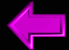 Finance In the Classroom
[Speaker Notes: What is APR?]
The time between the billing date and the payment due date when no interest is charged.
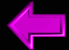 Finance In the Classroom
[Speaker Notes: What is grace period?]
The maximum amount a consumer is
 allowed to charge.
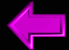 Finance In the Classroom
[Speaker Notes: What is credit limit?]
They are expensive, charge a high fee, and a high interest rate is charged.
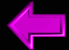 Finance In the Classroom
[Speaker Notes: What are reasons to avoid credit card cash advances?]
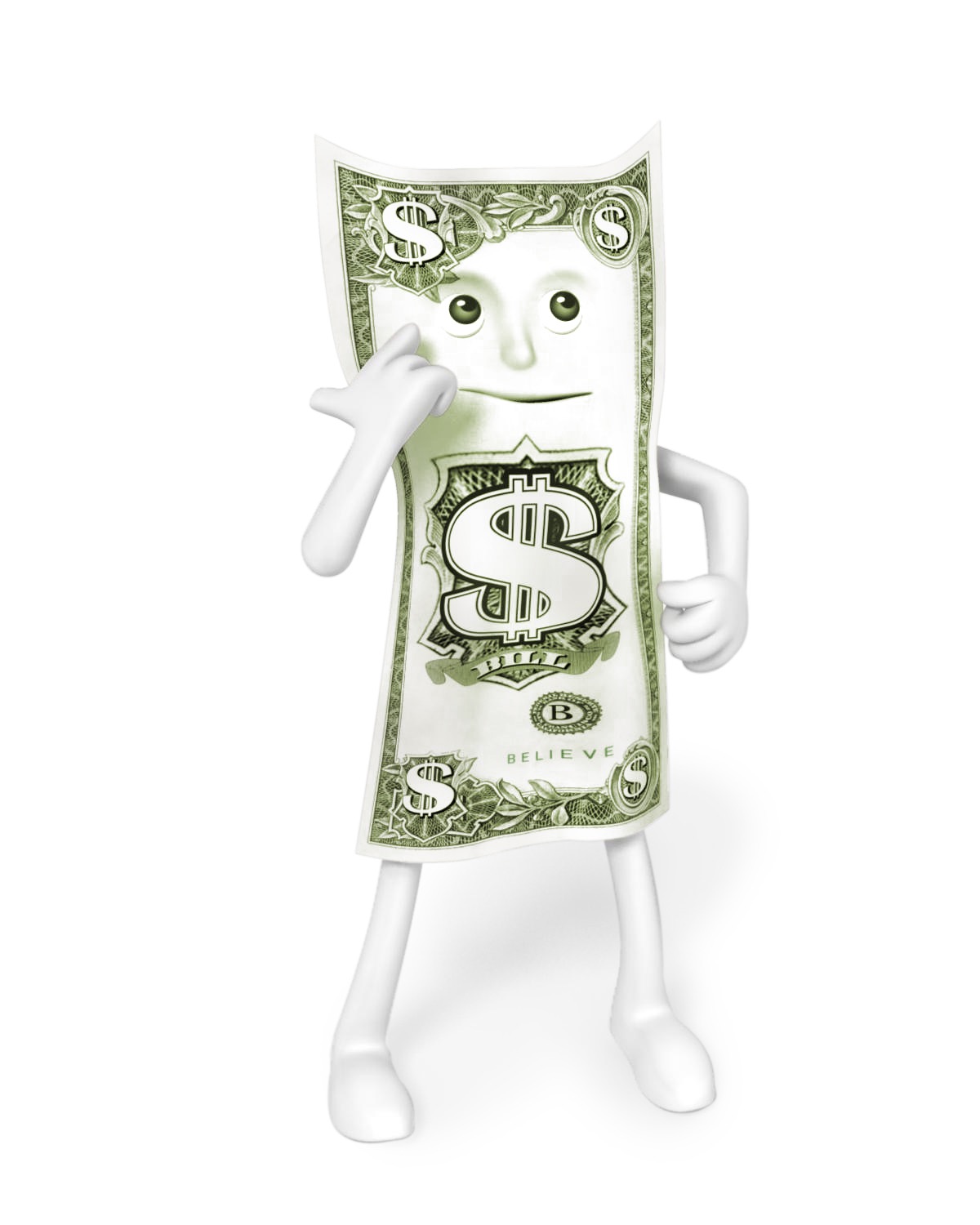 If your credit card balance is $10,000, and the APR is 20%, you’ll pay roughly this amount in interest 
(assuming you only make minimum payments).
DAILY DOUBLE
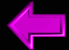 Finance In the Classroom
[Speaker Notes: What is $11,680?  If you only make the minimum payments, it will take you more than nine years to pay off that $10,000 of debt. )]
An arrangement to receive cash, goods, or services now and pay for them in the future.
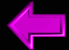 Finance In the Classroom
[Speaker Notes: What is credit?]
Agreeing to be responsible for loan payments if the borrower fails to make them.
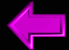 Finance In the Classroom
[Speaker Notes: What is a cosigner?]
Ways to develop a good credit history.
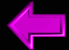 Finance In the Classroom
[Speaker Notes: What are avoid going over credit limit, make sure information on credit report is correct, pay bills on time,]
The three Cs of credit.
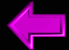 Finance In the Classroom
[Speaker Notes: What are capacity, capital, and character?]
The percentage of take-home pay that should be used for debt payments (excluding mortgage).
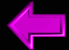 Finance In the Classroom
[Speaker Notes: What is 20-25%?]